Fig. 5. NOESY spectrum of the sulfated galactan from R. maritima at 400 MHz, 60°C, in D2O. The spectrum ...
Glycobiology, Volume 15, Issue 1, January 2005, Pages 11–20, https://doi.org/10.1093/glycob/cwh138
The content of this slide may be subject to copyright: please see the slide notes for details.
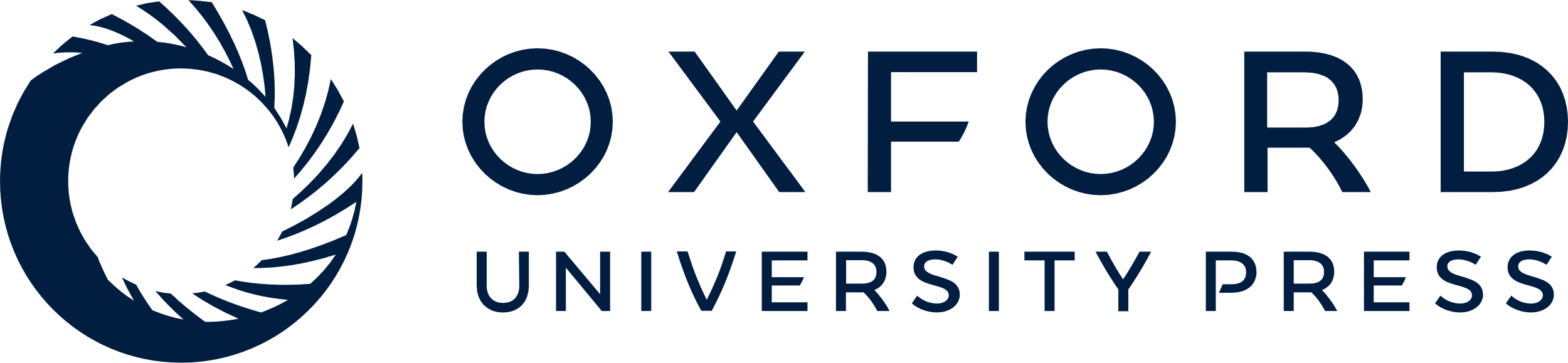 [Speaker Notes: Fig. 5. NOESY spectrum of the sulfated galactan from R. maritima at 400 MHz, 60°C, in D2O. The spectrum shows signals connecting residues A-C, C-B, and B-A. This indicates the following sequence of residues: -B-A-A-C-.


Unless provided in the caption above, the following copyright applies to the content of this slide: Glycobiology vol. 15 no. 1 © Oxford University Press 2005; all rights reserved.]